The British School Quito es una comunidad de aprendizaje donde los estudiantes, el personal y las familias trabajan juntos para brindar las bases de excelencia académica y desarrollo personal.
Nuestros Valores:

Vivimos y aprendemos juntos con respeto y cuidado uno para el otro. 
 Vivimos y aprendemos con una actitud feliz y acogedora para todos.
 Vivimos y aprendemos con un enfoque activo y decidido de nuestra ambición.
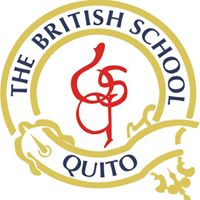 Resumen de la Evaluación
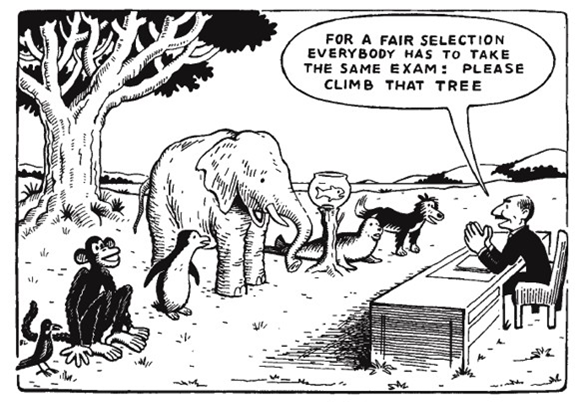 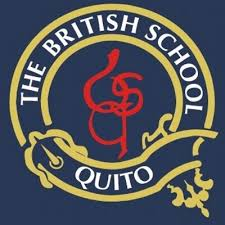 La evaluación en BSQ proporciona evidencia para guiar la enseñanza y el aprendizaje, así como también la oportunidad para que los estudiantes demuestren y revisen su progreso.
 
OBJETIVOS CLAVE DE LA EVALUACIÓN EN BSQ

Utilizar evaluación formativa para comunicar acerca de las necesidades de aprendizaje de todos los estudiantes
Dar retroalimentación constructiva a los estudiantes de forma que les permita tener un rol activo identificando sus propias necesidades de aprendizaje y cómo progresar.
Utilizar un enfoque sistemático para informar a padres de familia acerca del progreso de su(s) hijo(s) y dar consejos en cómo apoyar su aprendizaje en casa.
Monitorear y evaluar sistemática y efectivamente el progreso de los estudiantes, tanto individual como escolar, y utilizar los resultados para planificar mejoras.
Alinearse con el Sistema Ecuatoriano de Evaluación.
Tipos de Aprendizaje
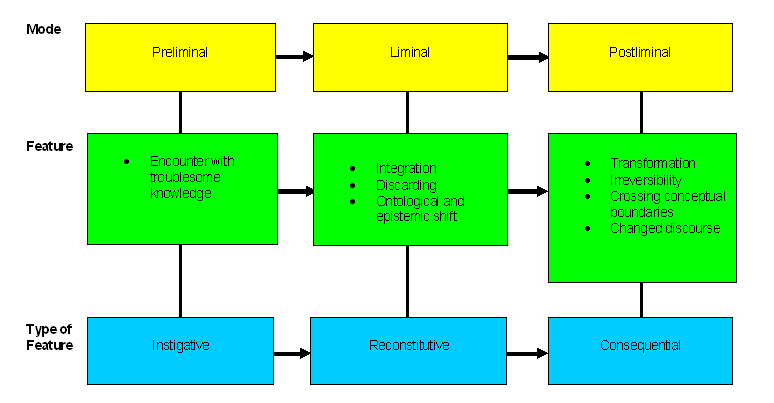 El aprendizaje no es linear – es liminal
Aprendizaje  ----  espacio en el medio  -- Aprendido
Fácil (aprendido)  ---  Dificultad deseable ---  Difícil (No aprendido aún)
Tipos de Evaluación

Formativa (Evaluación para aprendizaje)

Para los estudiantes: desarrolla estudiantes ambiciosos y entusiastas con sed de aprendizaje identificando donde necesitan orientar sus necesidades para mejorar.

Para los profesores: como profesionales reflexivos, AfL nos permite identificar qué conocen los esdiantes y qué necesitan aprender. Nos apoya para proporcionar el soporte o extensión apropiados. Apoya nuestra evaluación de qué está funcionando bien en nuestra enseñanza y qué necesitaría ajustarse.

Para los padres: nos proporcionan información valiosa y constructiva para reportar a los padres, brindando con una visión general de sus fortalezas y oportunidades de mejora.
Sumativo (Evaluación del aprendizaje)

Para los estudiantes: una oportunidad para entender qué tan bien han comprendido y retenido la información en un tema en particular.

Para los profesores: una oportunidad para evaluar el aprendizaje del estudiante y el impacto de la enseñanza de diferentes conceptos y habilidades. Esta información apoya la planificación del futuro de enseñanza y aprendizaje.

Para los padres: para resumir y respaldar la información proporcionada por la evaluación formativa y retroalimentación.

Para los líderes del colegio: apoyar y verificar los criterios realizados a través de evaluaciones formativas. Asistir en el monitoreo del progreso y logro de individuos, clases, grados y otros grupos identificados en el colegio. Utilizar este análisis para redistribuir recursos para cerrar las brechas de logros y progresos.
Evaluación en Early Years

Evaluación en Early Years (Nursery y Reception) está en el corazón de la enseñanza y aprendizaje dentro del plan de estudios de Early Years curriculum. La evaluación sustenta la planificación, enseñanza, aprendizaje, progreso y logro.

Los criterios sumativos son realizados a los estudiantes al final de Nursery y Reception. 

En Nursery, los criterios se emitirán contra las bandas de edades de desarrollo en las 17 áreas de aprendizaje. 

En Reception, los critoerios de fin de año se emitirán contra Early Learning Goals en las 17 áreas de aprendizaje.

Sistemas de Información de Gestión Interna - Tapestry: El diario en línea de Early Years
Informamos acerca del progreso y logro de los estudiantes utilizando cuatro descriptores diferentes:

Nota Ecuadotoriana, del 1 al 10, detallando sus logros dentro del año al que pertenecen. 

Su nivel Descriptor, el cual mide sus logros dentro del grado al que pertenecen. Este nivel se reinicia cada año académico.

Nota de Esfuerzo, de A a E, detallando su enfoque al aprendizaje, tareas, organización y participación en clase.

Nota de conducta, de A a E, detallando su comportamiento, vinculado a los valores escolares.
Sistema de Calificación Ecuatoriano

Los niños en Ecuador son calificados numéricamente del 1 al 10.

Es muy inusual para niños el ser calificados menos de 6.

El sistema es más holístico y basado en progreso y actitud.

No tenemos descriptores de nivel para cada grado pero tenemos tablas comparativas para utilizar.
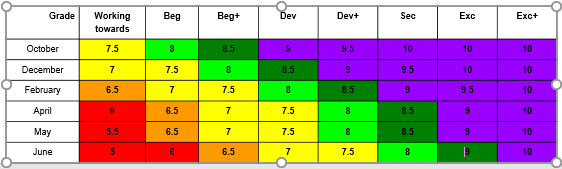 Cumple expectativas /  habilidades para el grupo de este año.
Supera ligeramente las expectativas / habilidades para el grupo de este año.
Desarrollando expectativas / habilidades para el grupo de este año – podría necesitar apoyo.
Significativamente bajo las expectativas / habilidades para el grupo de este año, plan de apoyo en operación.
Superando significativamente las expectativas / habilidades para el grupo de este año, comenzando a dominar las habilidades requeridas.
Esta flecha demuestra el progreso que esperamos ver durante el año, no en notas Ecuatorianas sino en niveles, desde el Inicio en Octubre hasta Seguro en Junio para el estudiante ‘promedio’.
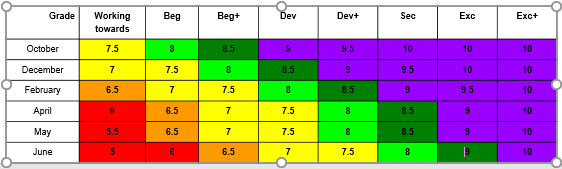 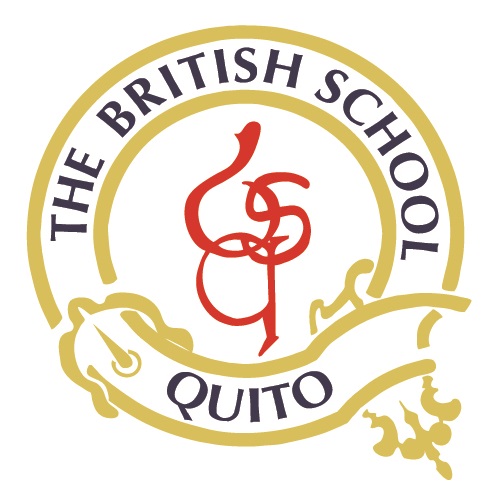 Reconocimientos y Sanciones en BSQ
Un claro y sencillo sistema de reconocimientos y sanciones que sea bien comprendido por la comunidad escolar completa;
Criterios claros para el uso de reconocimientos como medio para promover un comportamiento positivo o asistencia y sanciones como un método de respuesta al mal comportamiento; 
Análisis periódico del uso de reconocimientos y sanciones que informen la práctica escolar; 
Sistemas de comunicación efectiva para informar a las familias sobre los comportamientos positivos y los momentos en que no se han cumplido;
Intercambio continuo de técnicas de gestión en clase para informar al colegio necesidades de capacitación.
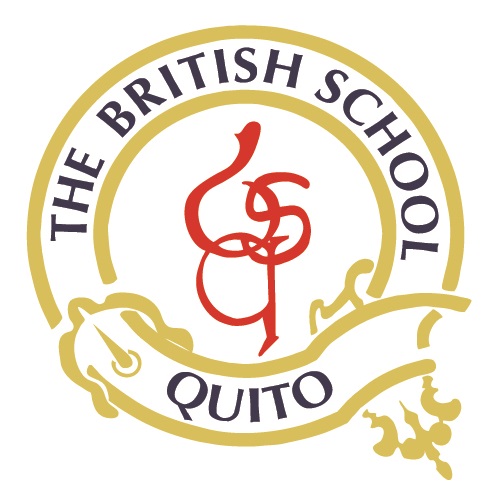 Criterios para el uso de reconocimientos
Bronce – 50, Plata – 100, Oro – 150, Platino - 200
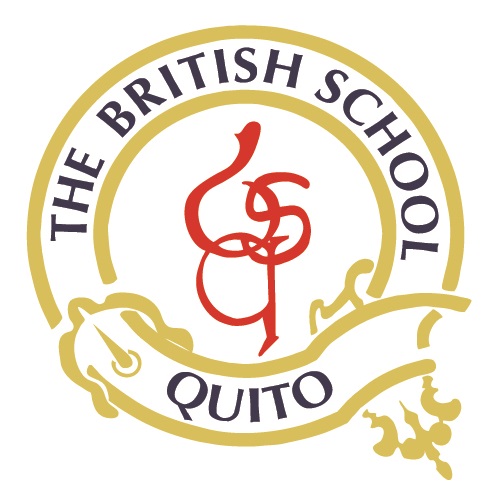 Criterios para el uso de sanciones
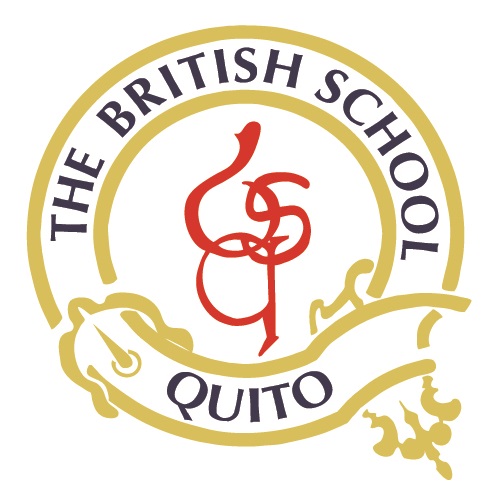 Sistema de premios para las clases
En tiempos donde la clase sobresale como grupo
1 canica en la olla
Cuando la olla está llena, la clase recibe el premio. 
Lista de recompensas seleccionada de antemano por la clase:
e.g.
Almuerzo especial
Tarde de juegos
Visita de un orador
Simple pero Divertido
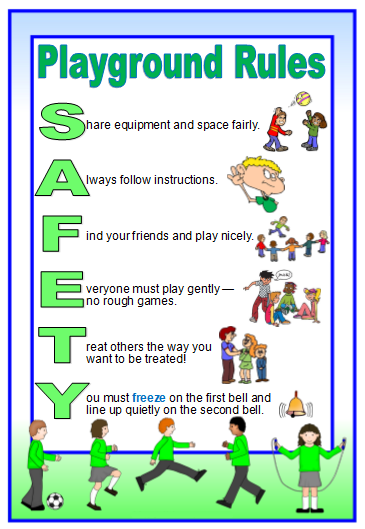 Alguna pregunta?